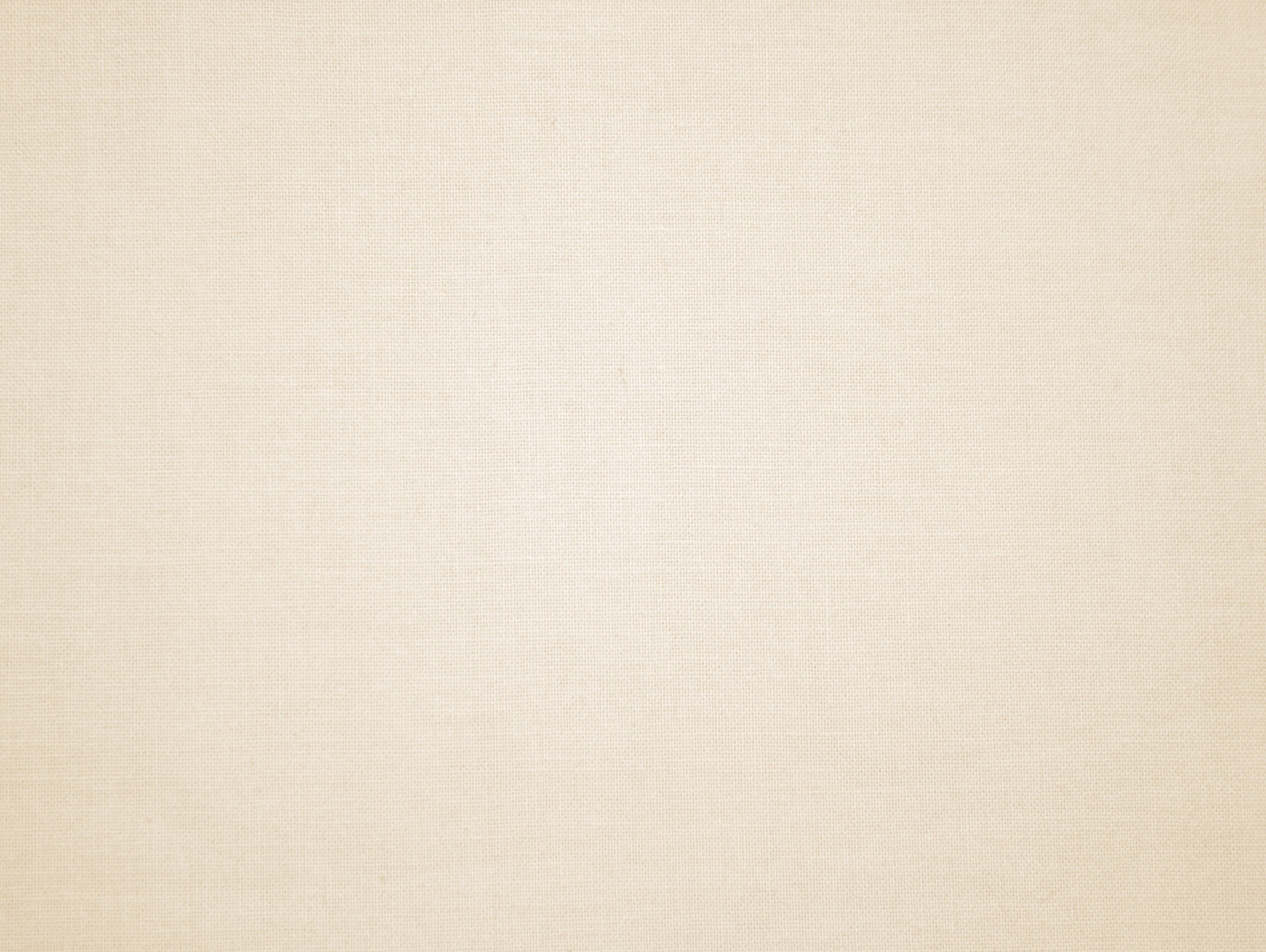 МБДОУ-детский сад комбинированного вида № 582
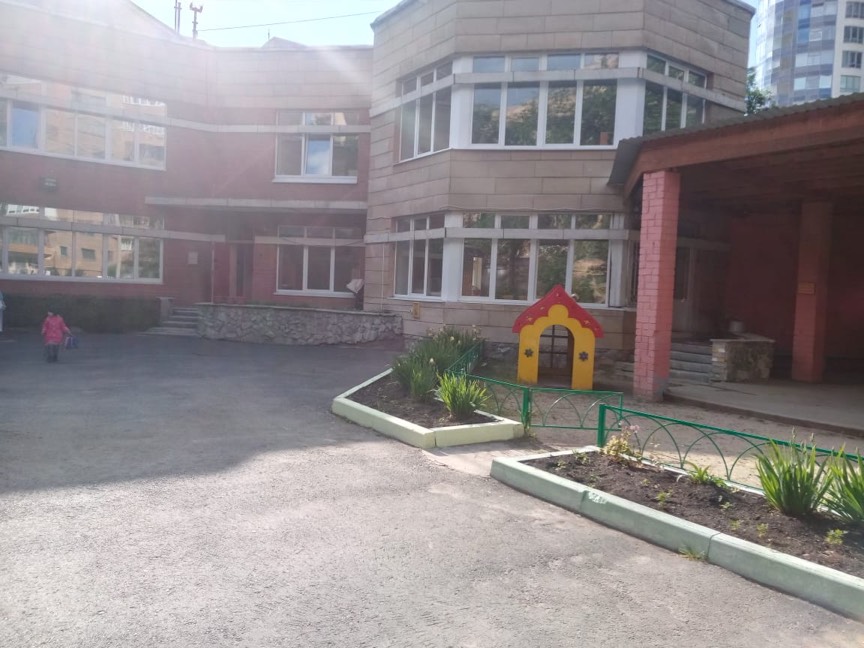 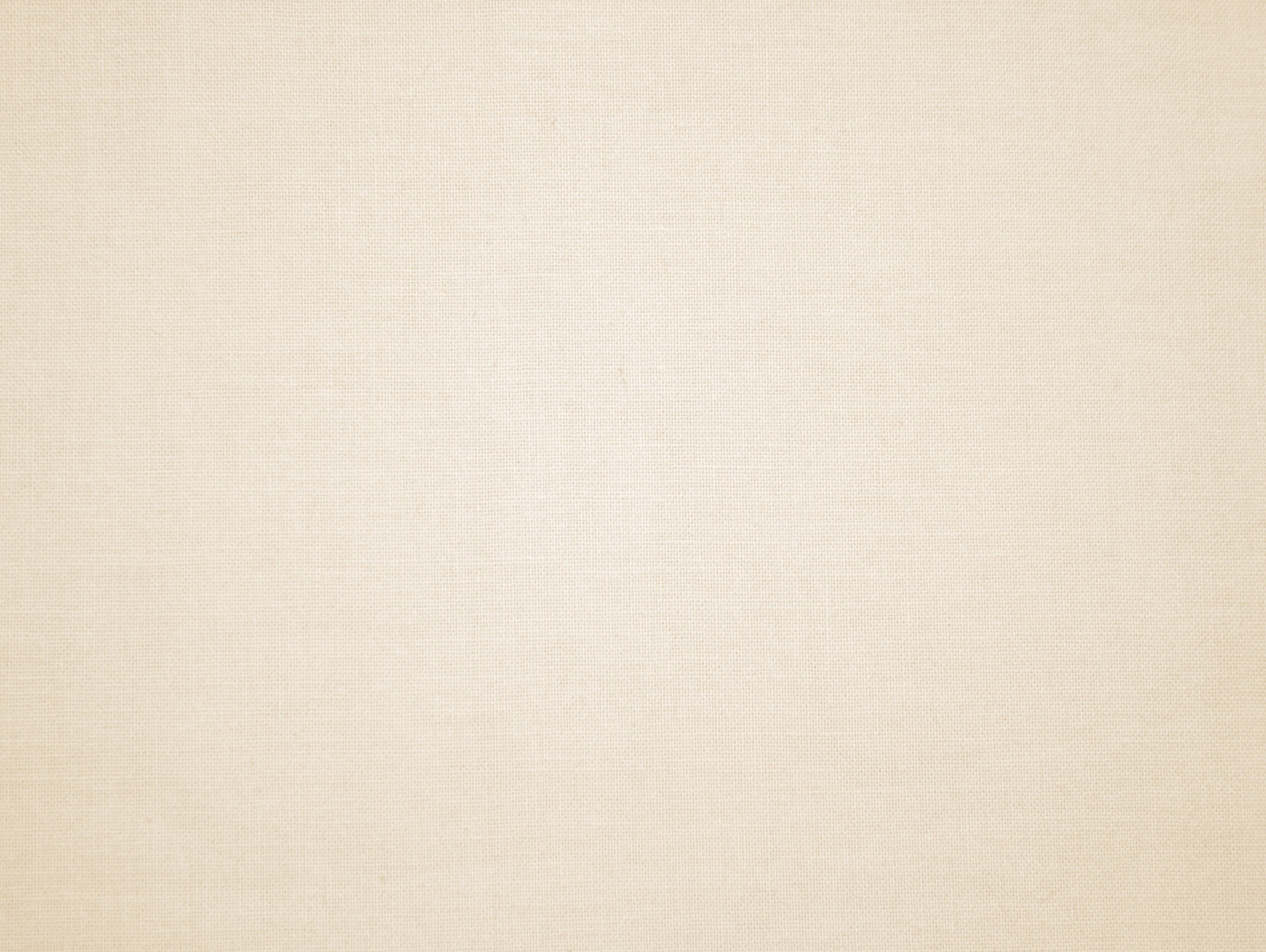 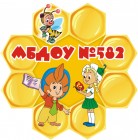 Детский сад 1985 года постройки. Имеет необычную архитектуру строения, в виде ячейки медовой соты. За это и получил свой логопит и  название «Медунок». Имеет удобное месторасположение. Находится  по адресу г. Екатеринбург, улица Антона Валека, 12 а
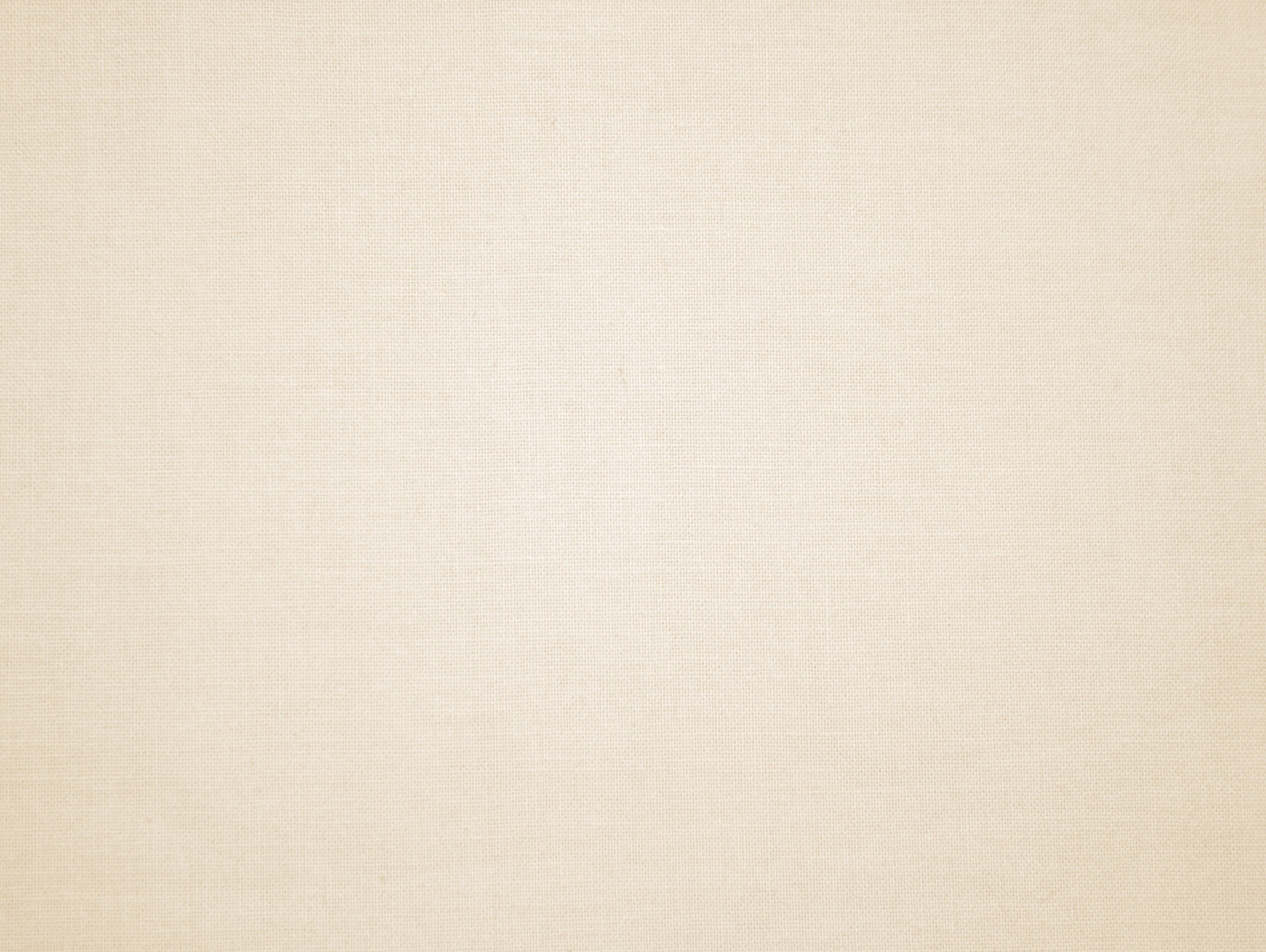 Тверских Ирина Борисовна
Заведующий МБДОУ-детского сада 
комбинированного вида № 582

Общий трудовой стаж -28 лет
Стаж педагогической работы-6 лет
Стаж в должности заведующего филиалом – 3 года
Стаж в должности заведующего – 1 год
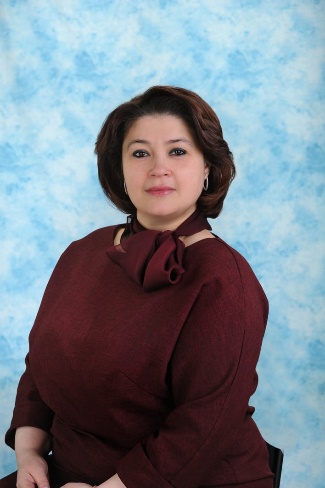 Сведения об образовании2017- квалификация Магистр, программа Менеджмент, управленческое консультирование УрГПУ, Екатеринбург2015- квалификация Магистр, программа Психолого-педагогическое образование УрГПУ, Екатеринбург2003- квалификация Олигофренопедагог, с дополнительной специальностью «Логопедия» УрГПУ, ЕкатеринбургСведения о повышении квалификации11.09.2019 – «Контрактная система в сфере закупок товаров, работ, услуг» – 108 часов09.10.2018 - «Независимая оценка качества образования: подходы и методы организации и проведения» - 36 часов
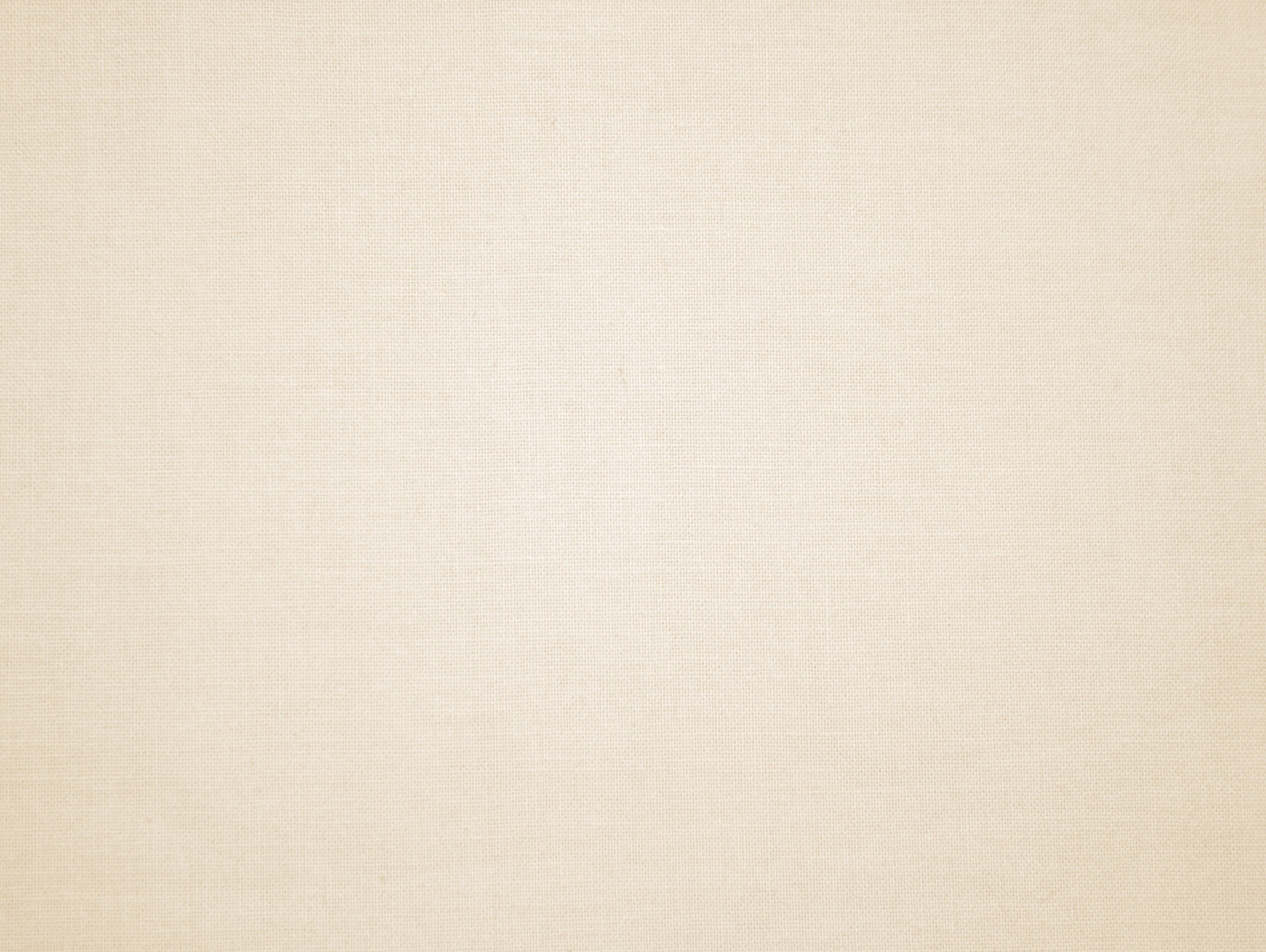 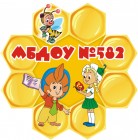 В детском саду функционирует 7 групп5 групп общеразвивающей направленности:-группа раннего возраста с 2-3 лет-группа младшего возраста с 3-4 лет-группа среднего возраста с 4-5 лет-группа старшего возраста с 5-6 лет-группа подготовительного к школе возраста с 6-7 лет2 группы компенсирующей направленностидля детей с тяжелыми нарушениями речи (ТНР):-старшая группа для детей  с  ТНР-подготовительная к школе группа для детей с ТНРВоспитанники общеразвивающих групп обучаются по основной образовательной программе дошкольного образования (ООП ДО) «От рождения до школы»Воспитанники компенсирующих групп обучаются по адаптированной образовательной программе дошкольного образования (АОП ДО)
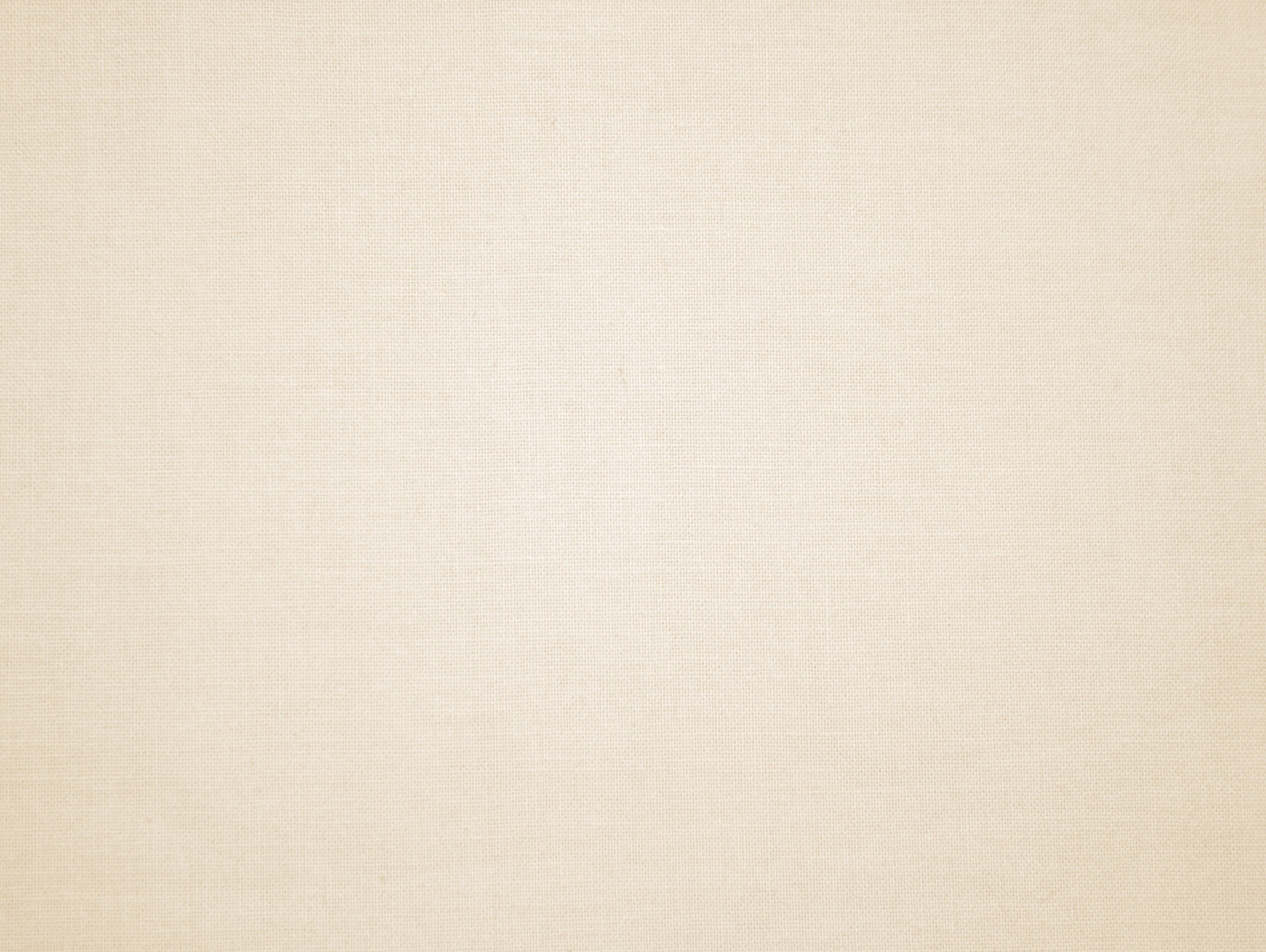 Кадровый состав
МБДОУ-детский сад комбинированного вида укомплектован на 93% педагогическими кадрами88% обслуживающим персоналомПедагогический состав: воспитатель – 7учитель-логопед -2музыкальный руководитель – 1инструктор по физической культуре – 1педагог-психолог-вакансия                                                                              СТАЖ РАБОТЫВсе педагоги имеют педагогическое образование, 85 % - высшее93% педагогов имеют категорию, из них 18%-высшую1 раз в 5 лет все педагоги проходят процедуру аттестацииЕжегодно педагоги проходят курсы повышения квалификации по интересующему направлению
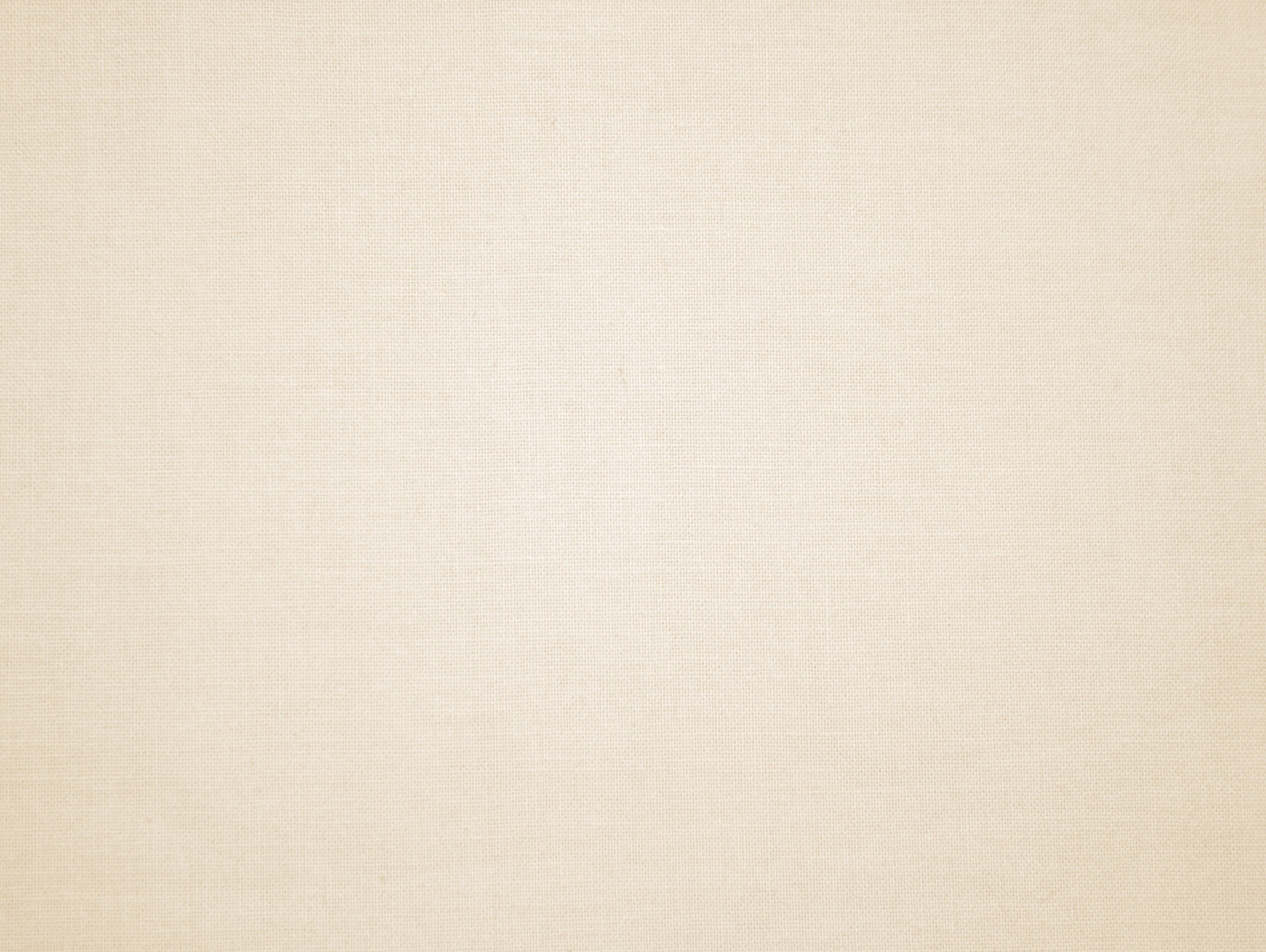 Платные образовательные услуги
МБДОУ-детский сад комбинированного вида № 582 предоставляет комплекс платных образовательных услуг1. Изобразительная деятельная – студия «Цвет Творчества»2. Вокал 3. Хореография4. Лего конструирование5. Английский для малышей6. Логоритмика7. «Граммотейка»8. Нейропсихологическая коррекция9. ФутболПРИХОДИТЕ К НАМ!!!
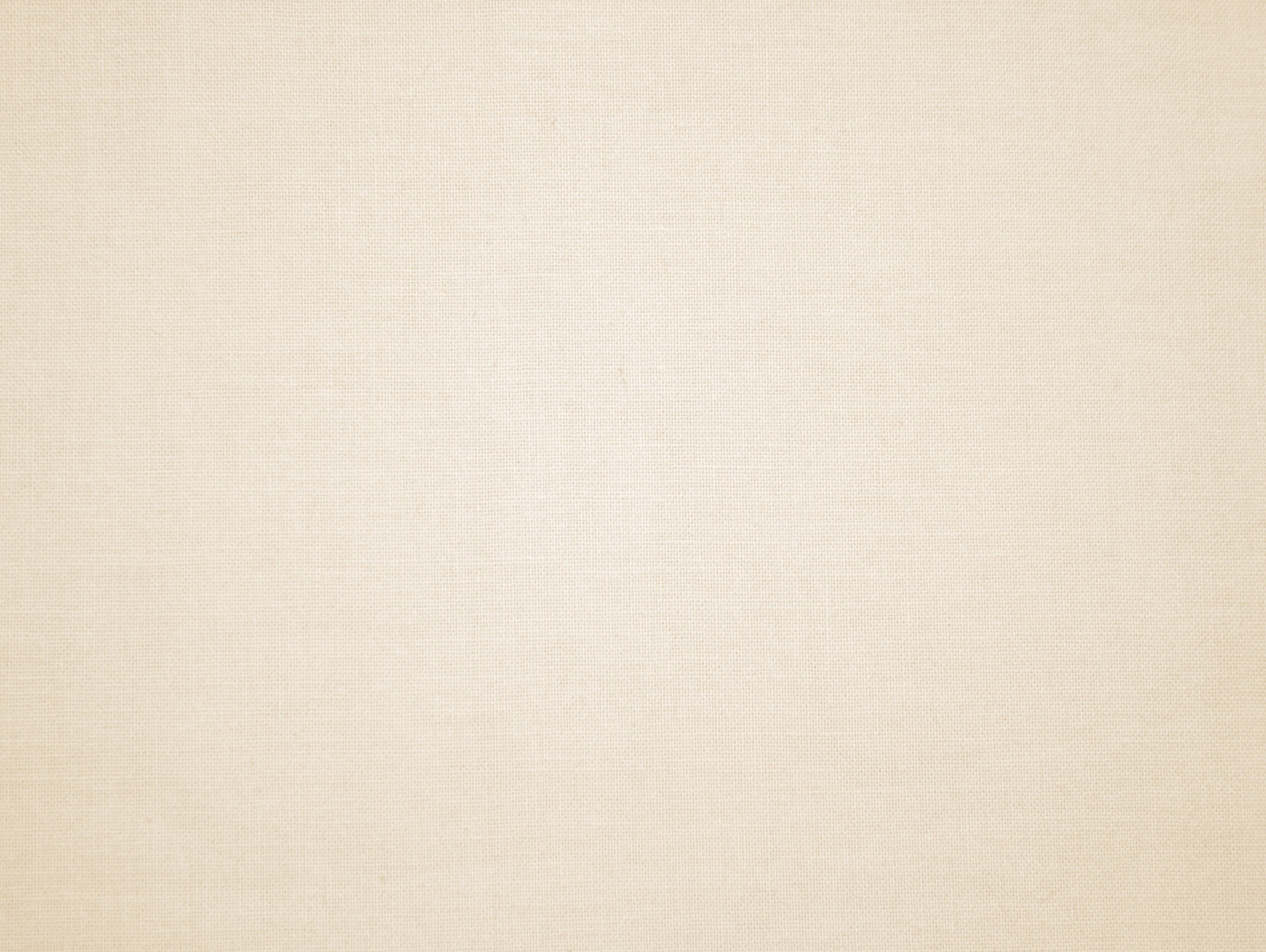 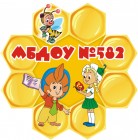 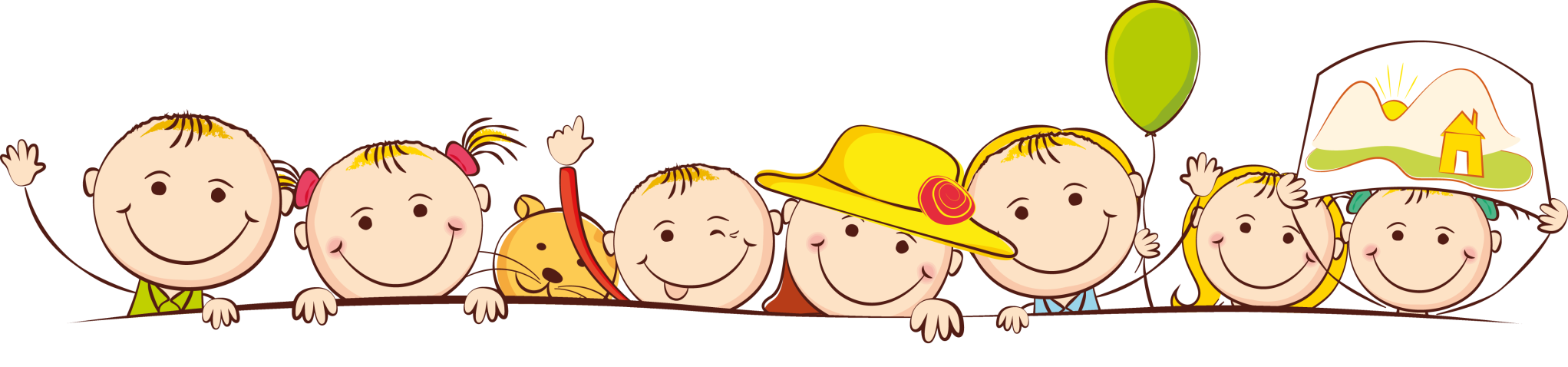 СПАСИБО ЗА ВНИМАНИЕ!